ДЕТЯМ
РОДИТЕЛЯМ
ПОДРОСТКАМ
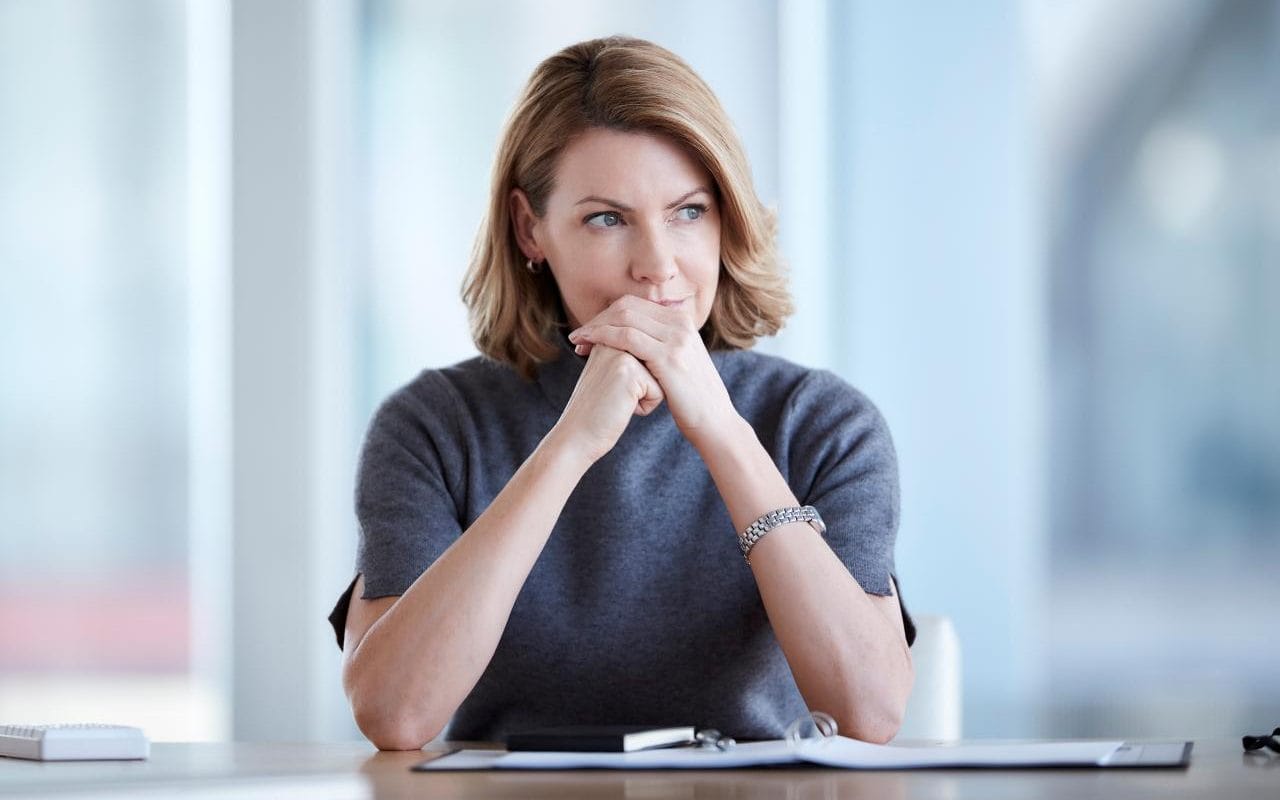 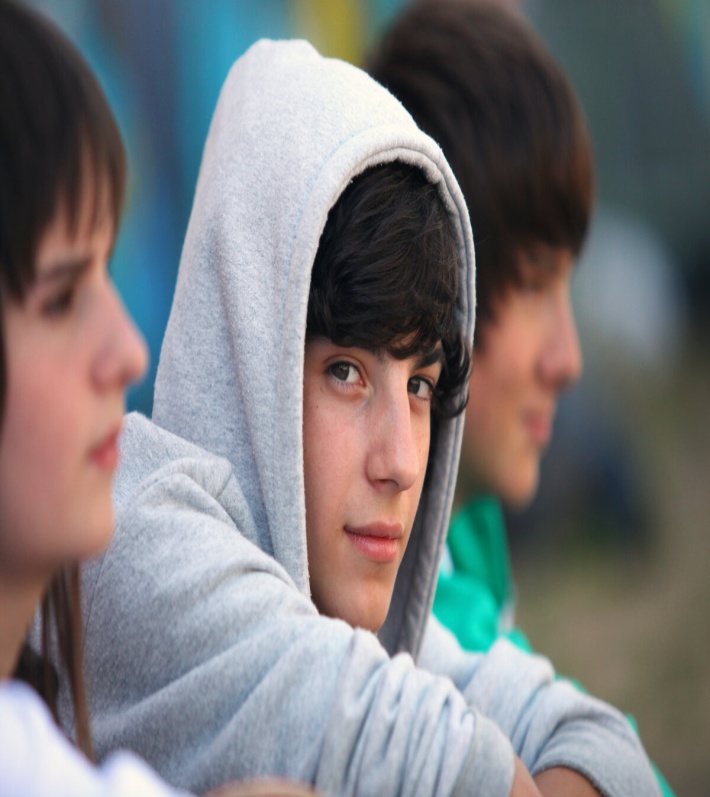 Помощь всегда рядом
ПРОСТО ПОЗВОНИ
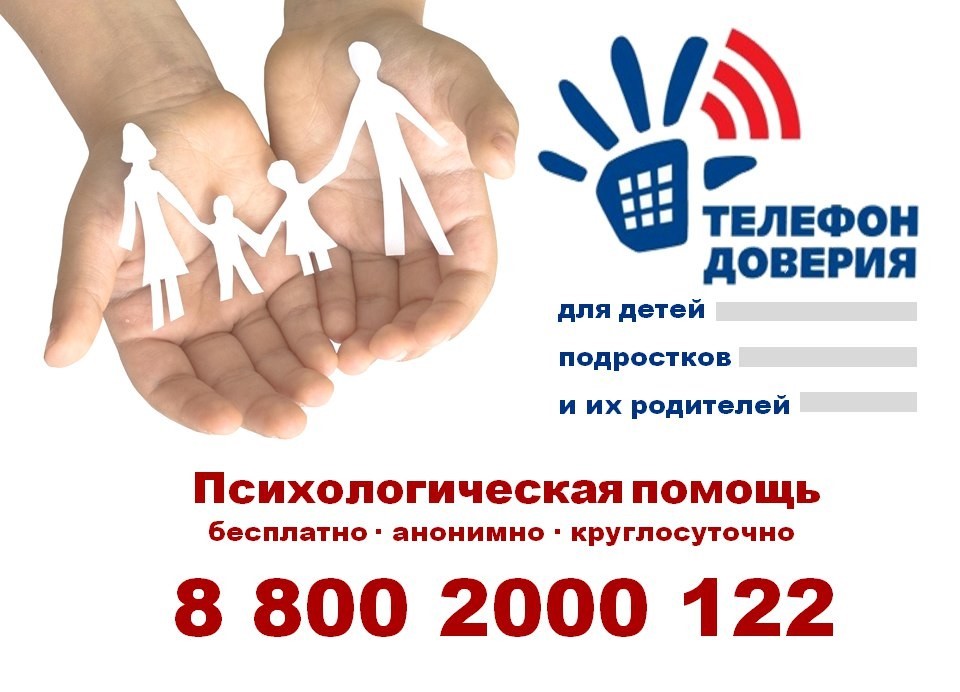 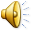 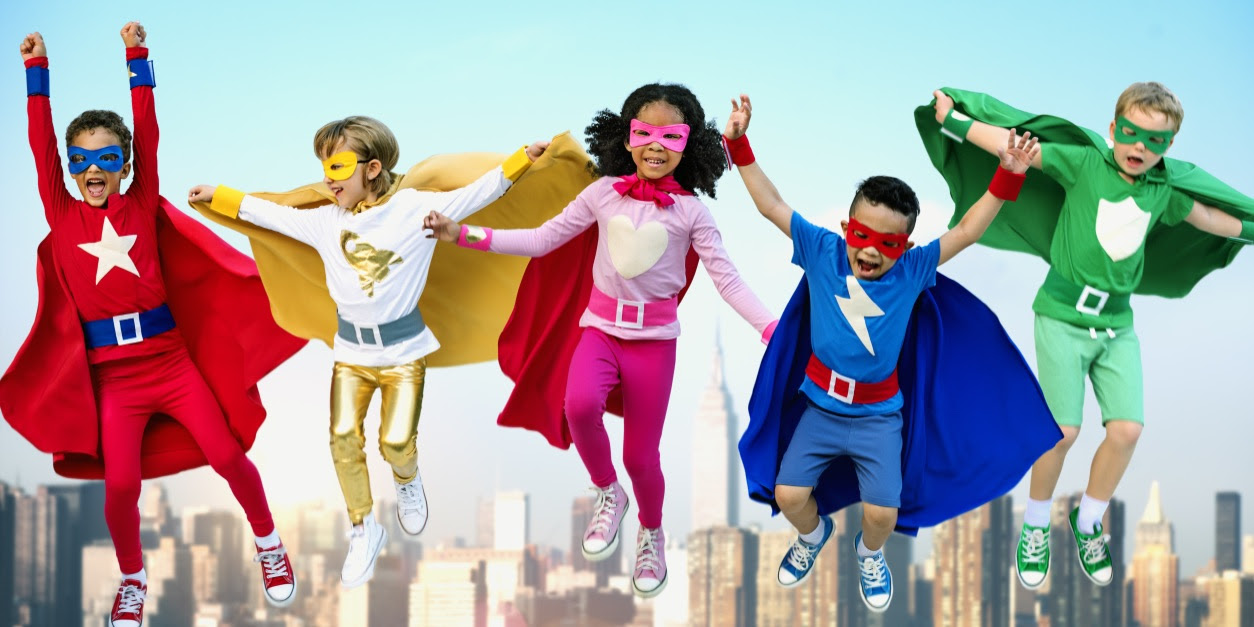 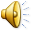 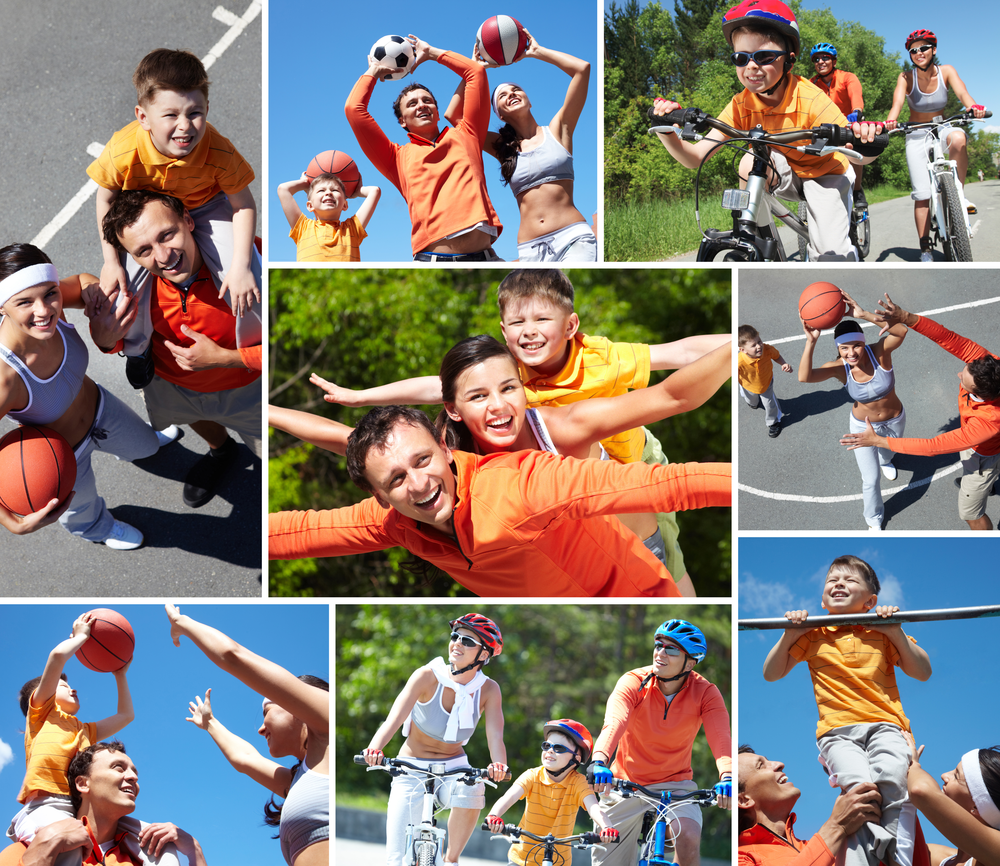 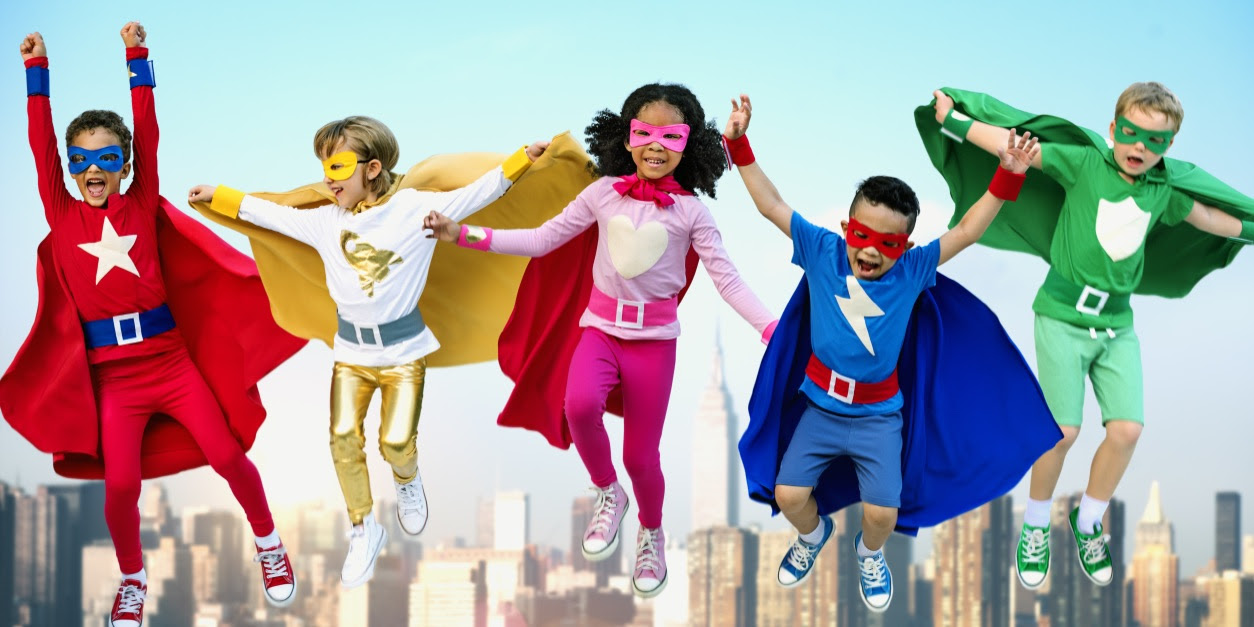 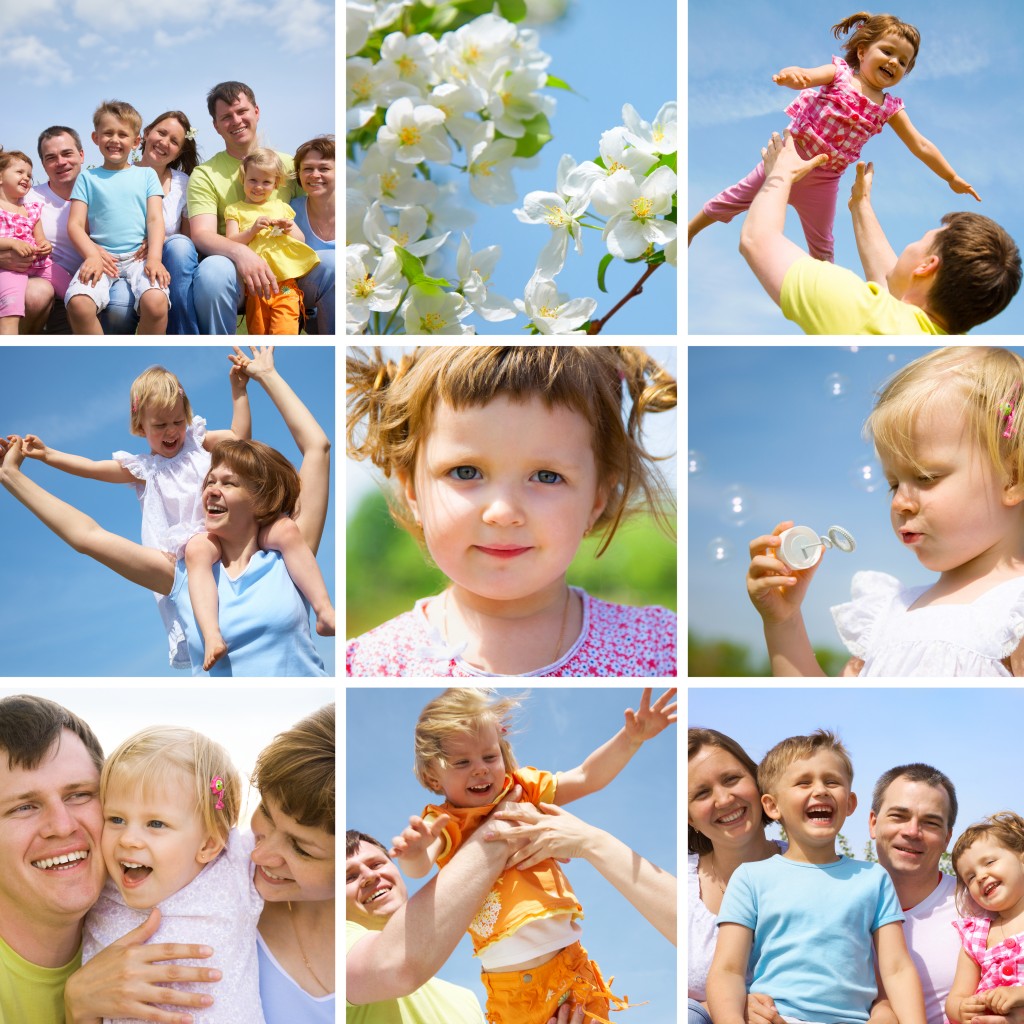 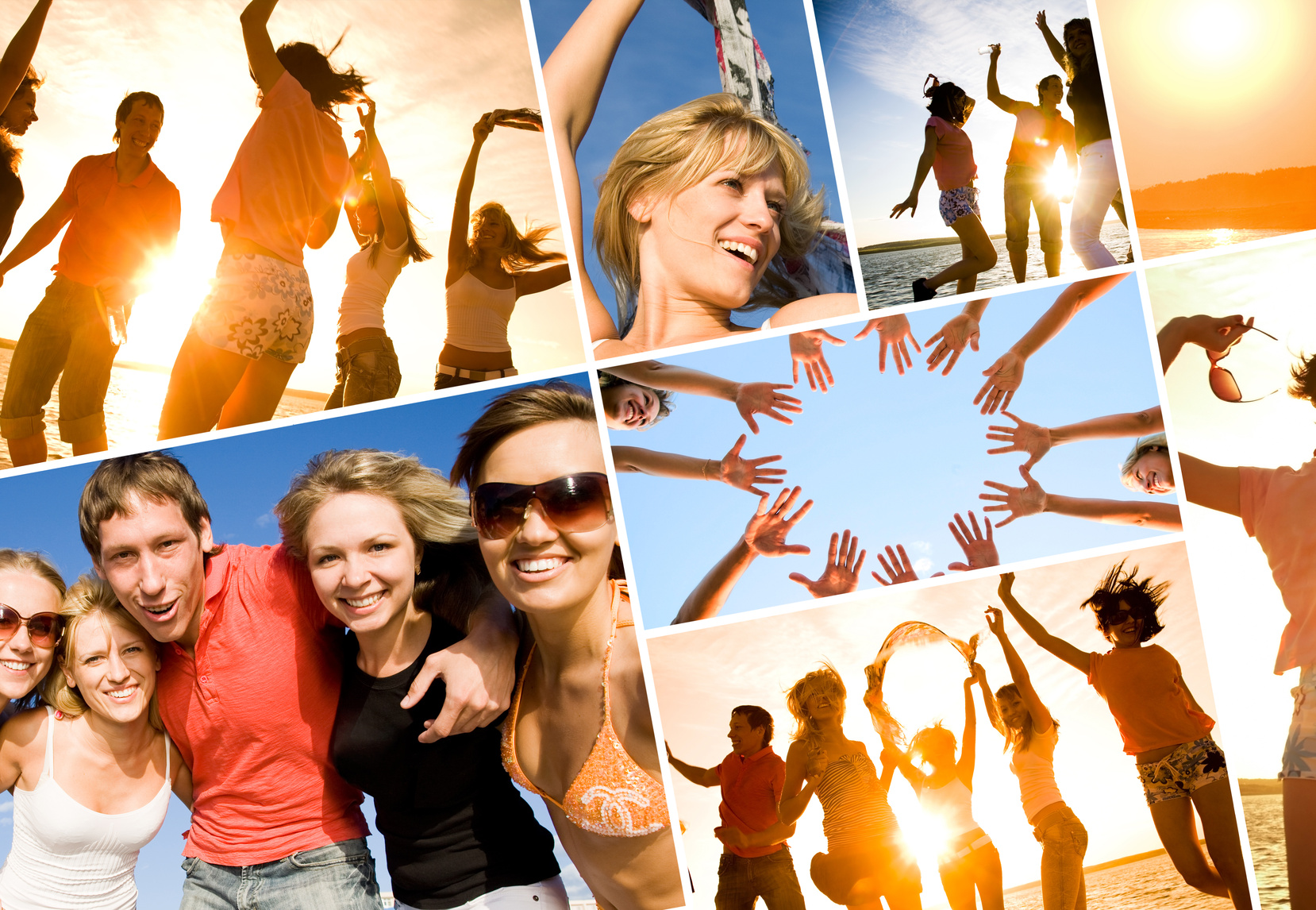 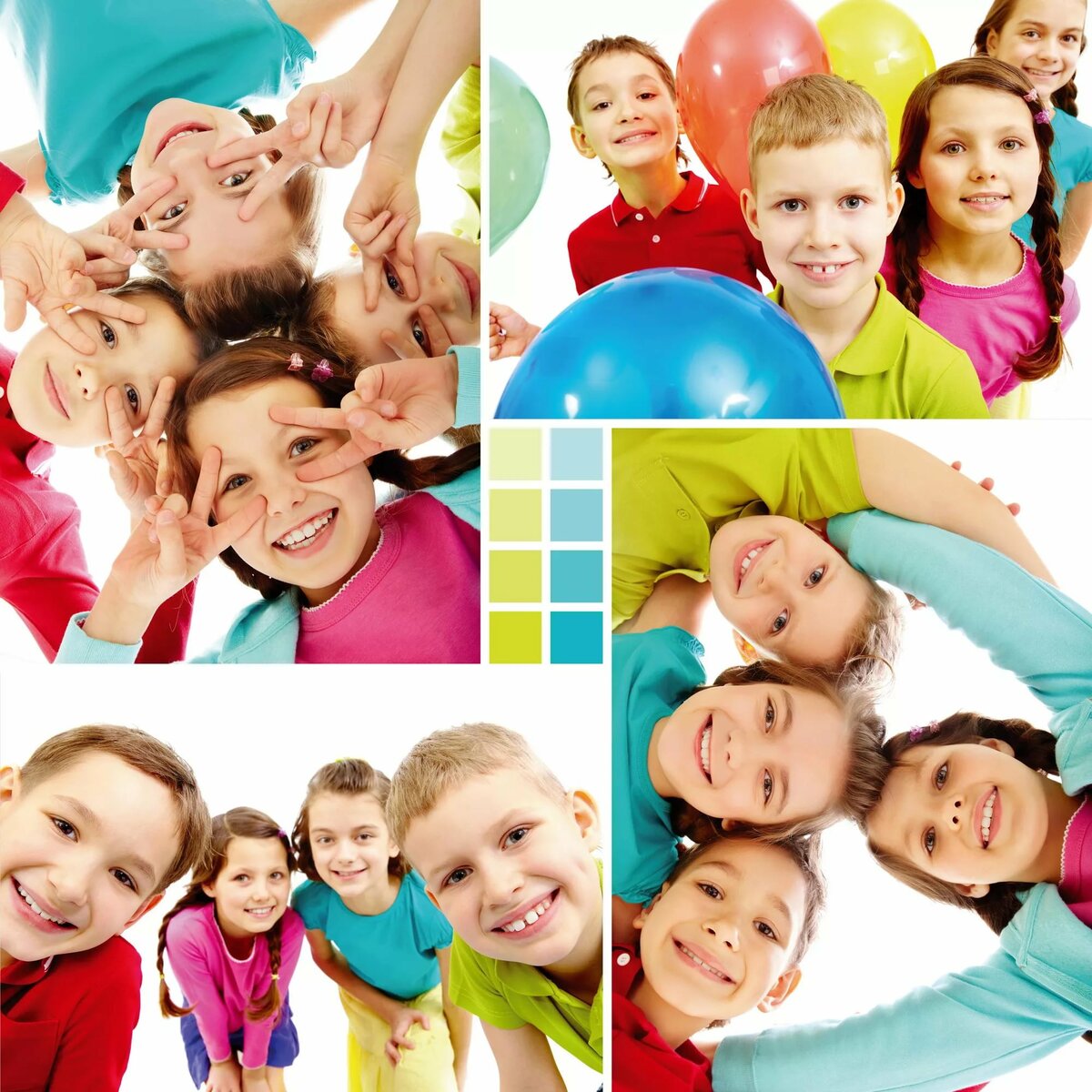 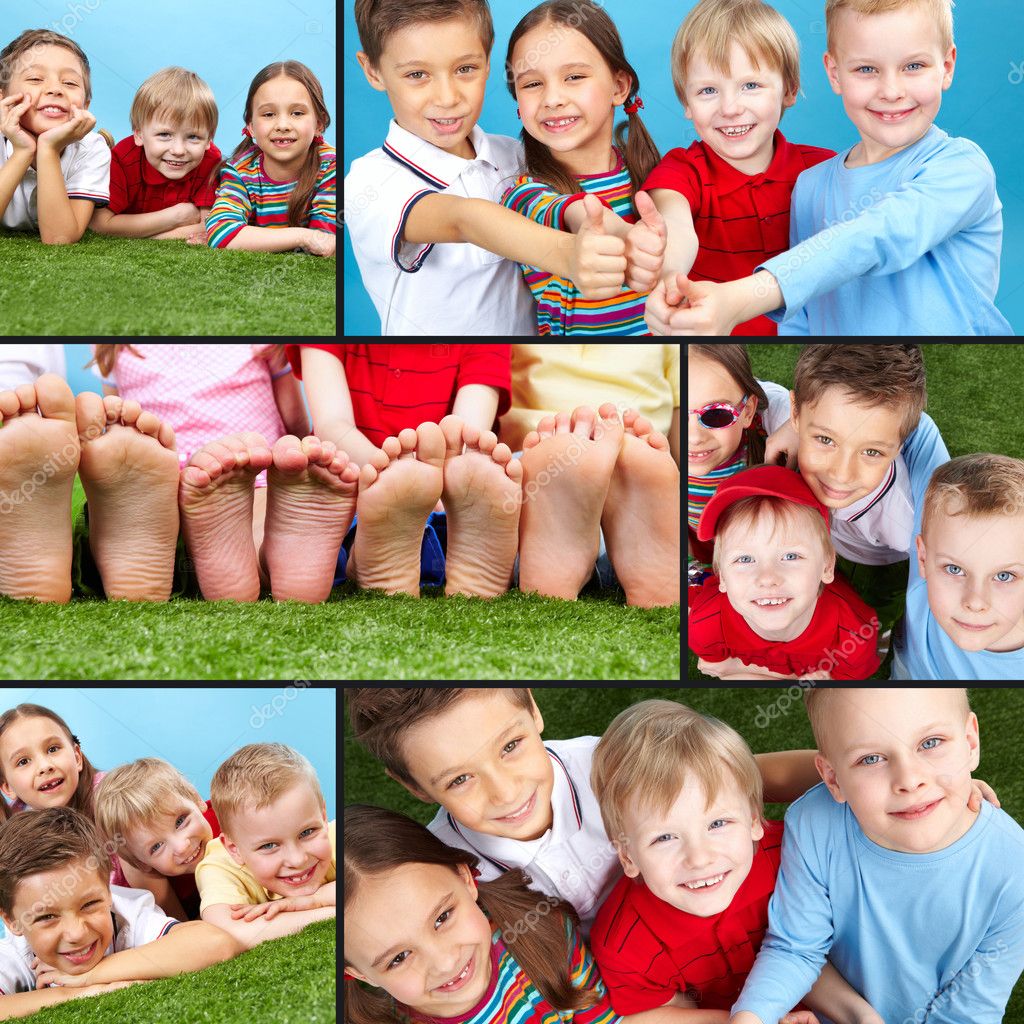 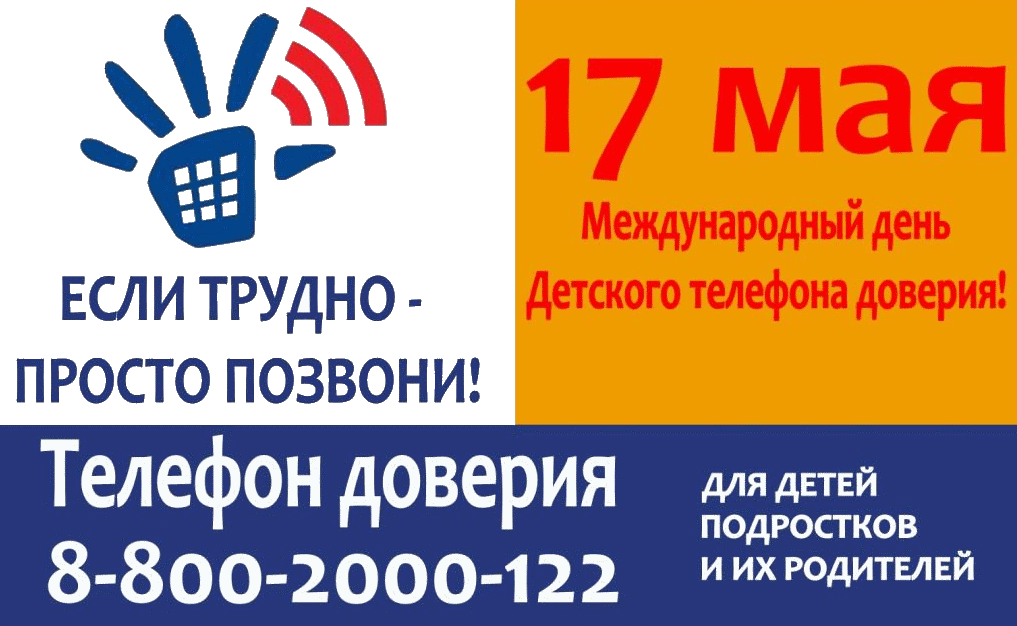 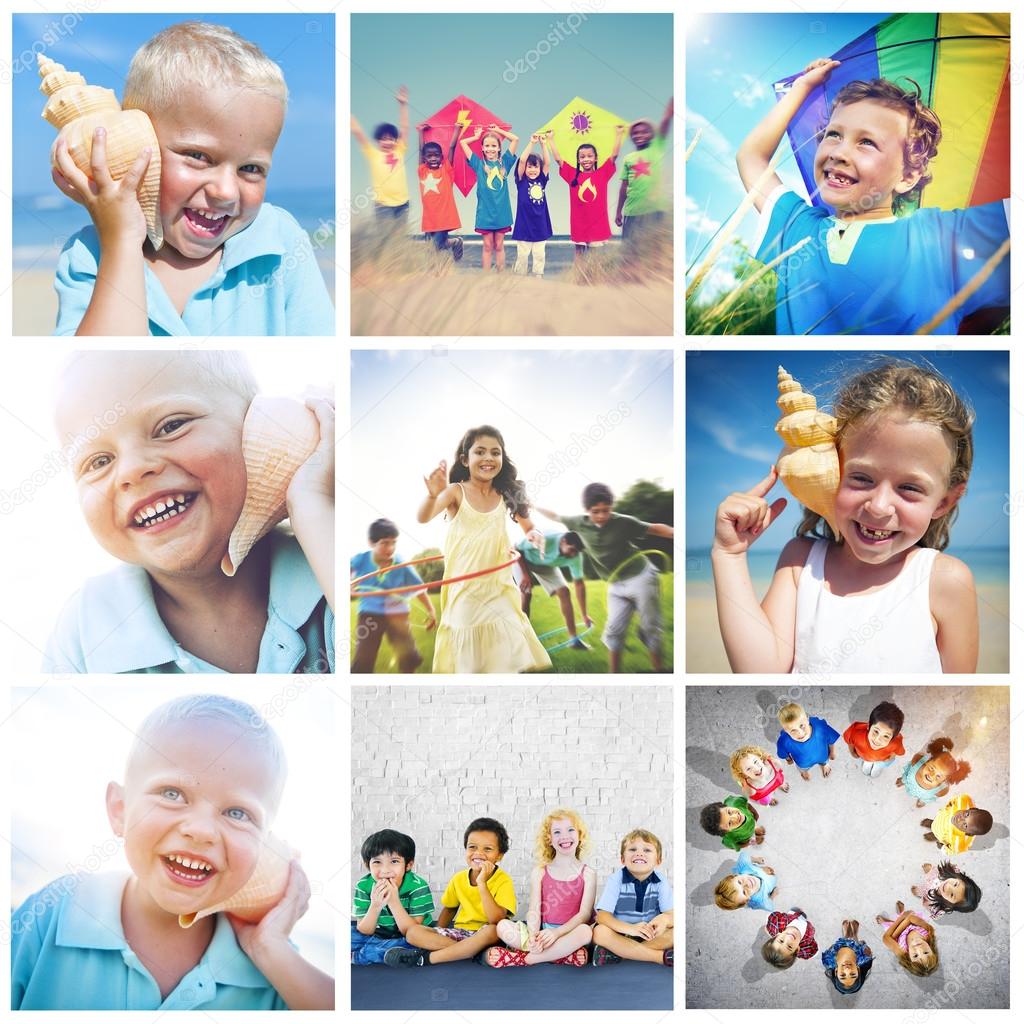 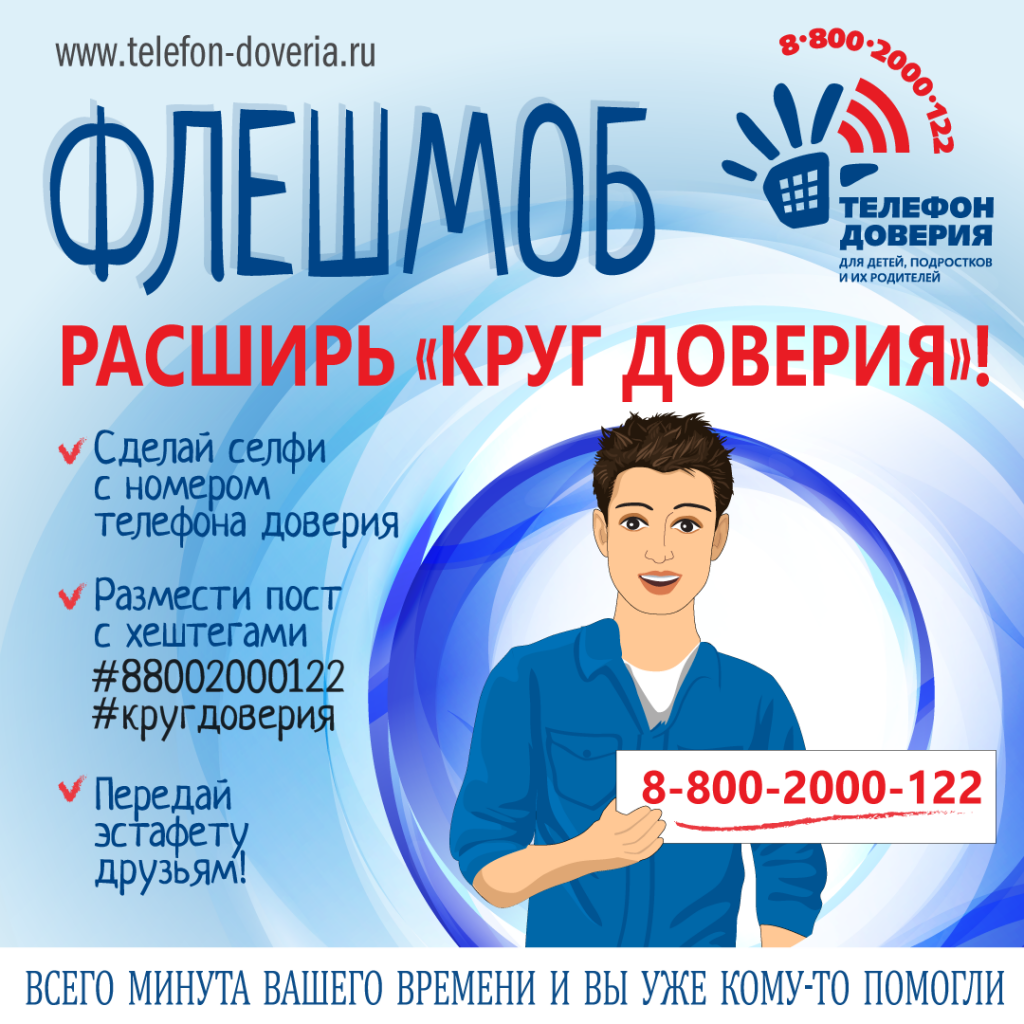